Calcule surprinzătoare
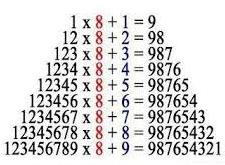 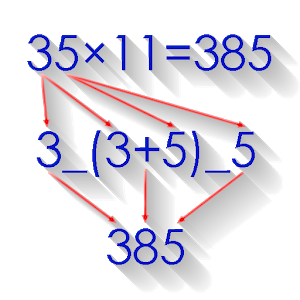 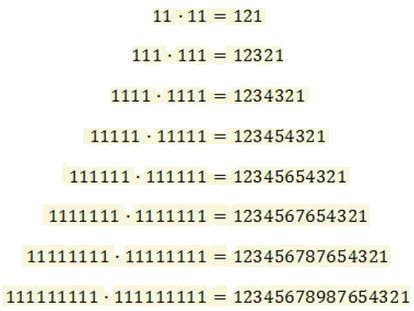 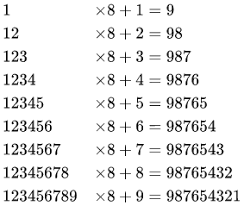